Virus Structure and Method of Invasion
Higher Biology
Introduction to viruses
Obligate parasites
Specific to type of cells they target
	-poliomylelitis virus attacks nerve cells
	-hepatitis virus attacks liver cells
Reproduction is their only true characteristic of being alive
Much smaller than bacteria (20-300nm)
Viral Structure
Not a cell!
DNA or RNA (retrovirus)
Surrounded by protective protein coat (capsid)
Genetic material carries information for multiplication
Hijacks biochemical machinery of host cell to carry these processes out
Bacteriophage
Invasion of a cell by a virus
Virus can lie dormant for many years until it comes into contact with a suitable host cell

Binds with molecules on surface of host cell

Herpes
	-whole virus enters cell

Bacteriophage
	-viral DNA injected via hollow tail
Alteration of Cell Instruction
Virus takes control of cell machinery
Depends on host for
	-ATP
	-supply of free nucleotides
Virus suppresses cell’s normal nucleic acid replication and protein synthesis
Manufactures many identical copies of viral nucleic acid and protein coats
New viral particles become assembled and become released by:

Lysis
	-viral nucleic acid used to synthesise lysis enzymes
	-bursting of host cell to release viral particles
					OR
2.	Buds contaning virus are formed
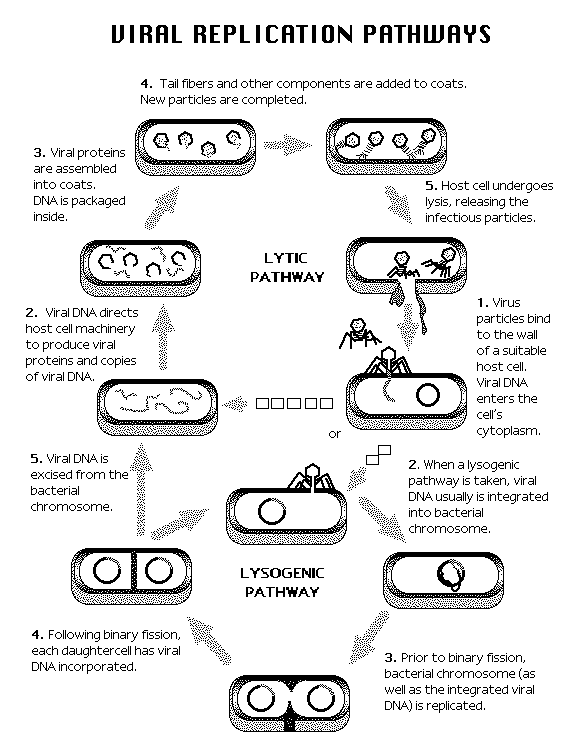 Retrovirus
Contains RNA
No DNA to transcribe into mRNA

Reverse transcriptase injected into cell by virus with RNA
	-enzyme reverses normal transcription
	-Produces viral DNA from RNA
	-Virus uses DNA to replicate
Some video clips
Bacteriophage entering a cell

HIV replication
This powerpoint was kindly donated to www.worldofteaching.com




http://www.worldofteaching.com is home to over a thousand powerpoints submitted by teachers. This is a completely free site and requires no registration. Please visit and I hope it will help in your teaching.